Inter-regional migration in Europe: a spatial interaction modelling perspective
Adam Dennett*, Kimberley Claydon†, Pablo Mateos†
*Centre for Advanced Spatial Analysis
†Department of Geography
University College London

Presentation to the British Society for Population Studies – Annual Conference, 9th September 2011
Presentation Outline
Introduction to the ENFOLD-ing project and motivation for this work
Modelling migration - spatial interaction models
A comparison of modelling methodology – entropy maximising models vs. statistical models
A spatial interaction modelling perspective on inter-regional migration in Europe – work in progress…
ENFOLD-ing
Explaining, Modelling and Forecasting Global Dynamics - 5 year EPSRC project
Understand global dynamics through a model-based analysis and to develop an associated forecasting capability
Four substantive areas as key ‘understanding’ and modelling challenges in the context of globalisation:
trade, and economic development
migration, and global demography
security
development aid
Migration and global demography stream
Challenge – year 1: to assemble the data and tools to enable us to build a dynamic model of global migration flows – principally international, country-to-country flows but also interested in city/regional scales…
Data: 
‘Slow dynamics’ – population counts, migrant stocks, other demographic data
‘Fast dynamics’ – migration flows
Supplementary data – distance matrices, language associations, economic data, trade flows, flight data, surname associations, currency, colonial ties etc…
Tools:
Theories of migration and associated models
Modelling migration
Two main camps: “Probabilistic” and “Deterministic” – Plane (1982); Stillwell (1978)
Probabilistic: rate-based Markov-style demographic migration models – e.g. DEMIFER project, ONS SNPP
Yr 2000, Pop = 10,000, In-migrants = 500, Rate = 0.05
Yr 2001, Pop = 10,500, Rate = 0.05, Est In-migrants = 525
Reliable, historical time-series a prerequisite
Deterministic: examine causal relationships between predictor variables and migration moves – e.g. increasing population = increasing numbers of migrants; increasing distance between origin and destination = decreasing numbers of migrants. 
Global data patchy so our initial focus on deterministic migration models…
Spatial Interaction Models
Calibrating spatial interaction models
Different techniques can be used to calibrate the parameters of SIMs and this has led to a noticeable bifurcation in approaches…
Entropy Maximising spatial interaction models
Developed after pioneering work by Wilson (1971)
Used in migration models by Stillwell (1978), Pooler (1994), Plane (1982), Fotheringham (1983)
Use mathematical programs (usually bespoke – coded from scratch in Fortran, VB, Java etc.) to calibrate parameters though computational search algorithms
Statistical spatial interaction models
OLS regression, Poisson Regression and log-linear models
Used in migration modelling by Willekens (1983), Flowerdew (2010), Boyle et al. (1998), Cohen et al. (2008), Mayda (2010), Abel (2010), Raymer (2007)
Calibrated using regression algorithms available in most off-the-shelf statistical software packages – R, SPSS, Stata etc.
Spatial interaction models – best approach?
Advocates from both camps of spatial interaction modelling frequently justify their method as preferable
For anyone new to migration modelling the choice of which route to take is unclear
Question:
Is one approach preferable to the other in terms of:
	a) model predictions?
	b) other model outputs (e.g. parameter information)
	c) ease of application?
To answer these questions we turn to an empirical example…
Spatial Interaction Models – an empirical example
Inter-regional (NUTS2) migration – Austria, 2006
Spatial Interaction Models – an empirical example
Unsaturated log-linear model: overall effect + origin & destination main effect parameters – these are categorical predictors, equivalent to dummy variables and constrain the estimates
Continuous predictor variable multiplied by β parameter
Spatial Interaction Models – an empirical example
The Poisson model can be run in R using the GLM package with a command similar to:
AustriaExp <- glm(Data~Origin+Destination+Dij+ offset(log(Offset)), family=poisson(link="log"),data=Austria)


The GLM package in R will calibrate a series of parameters – dummy parameters for the origin and destination main effects, and overall main effect and a slope parameter associated with the continuous distance variable…
The offset in the model is a matrix with 0s in the diagonal cells and 1s in all other cells to force the modelled diagonals to = 0
Spatial Interaction Models – an empirical example
[Speaker Notes: The default coding scheme for most statistical packages is ‘dummy coding’ (also known as ‘cornered-effect coding’, or ‘treatment coding’) where the reference value is the first cell in the table (as in Stata or R by default – SPSS uses the last cell as reference).]
Spatial Interaction Models – an empirical example
Spatial Interaction Models – an empirical example
Spatial Interaction Models – an empirical example
Entropy maximising model results
Spatial Interaction Models – an empirical example
Interim conclusions
Poisson regression and entropy maximising spatial interaction models produce identical results when the distance decay parameter is the same
The only difference between the two approaches is in the calibration of the distance decay parameter
Statistical packages such as R and SPSS will calibrate these parameters automatically using methods which are not fully documented. 
R uses the ‘Iteratively Reweighting Least Squares’ algorithm (produces comparable maximum likelihood estimates to the Newton-Raphson routine (Green, 1984)) – and will provide parameter estimates for as many dummy variables and covariates as specified)
Interim conclusions
Interpretation of parameters produced in R can be difficult – whilst different coding schemes can be chosen, an intuitive scheme such as Raymer’s (2007) ‘total reference category’ cannot
Bespoke entropy maximising program offers more flexibility  but with the drawback of computer programming knowledge required
Calibration of more than 1 parameter in the entropy model considerably more complicated than just 1 (for non-expert programmers / mathematicians!)
Modelling inter-regional migration in Europe
Experimentation with migration models led us to exploring inter-regional migration in Europe – reliable data for model calibration
Could our experimentation offer any new perspectives or fill gaps in data?
Question:
Can we use inter-regional, intra-country data to effectively model inter-regional, inter-country flows in a post-Schengen open-border Europe?

This is very much still Work in progress, but…
European NUTS2 regional system
Data collected for countries in 2006 – collated for the DEMIFER project
Doubly constrained models – national results
Origin/destination specific
Variation in distance decay parameters calibrated on intra-country (internal), inter-regional flows, 2006
R2 = 0.941
R2 = 0.944
[Speaker Notes: Greece & Portugal given overall system beta]
Multi-level spatial interaction models
Multi-level model results
Conclusions
Future work
Develop multi-level SIM framework fully so internal migration flows within EU SIM constrained to known country level information on internal migration (which should improve inter-country estimates)
Distance decay parameter has large effect on model outcome – where this cannot be calibrated directly (due to insufficient data) can we model the parameter using other covariates?
Developing a hierarchy of model constraints – if total migrant flows not available, what are the next best constraints? Total populations? Migrant stocks? GDP?
References
Abel, G.J. (2010), 'Estimation of international migration flow tables in Europe', Journal of the Royal Statistical Society: Series A (Statistics in Society).
Batty, M. and Mackie, S. (1972), 'The calibration of gravity, entropy, and related models of spatial interaction', Environment and Planning, 4 (2), 205-33.
Boyle, P.J., Flowerdew, R., and Shen, J. (1998), 'Modelling inter-ward migration in Hereford and Worcester: The importance of housing growth and tenure', Regional Studies, 32 (2), 113 - 32.
Cohen, J., Roig, M., Reuman, D., and GoGwilt, C. (2008), 'International migration beyond gravity: a statistical model for use in population projections', Proceedings of the National Academy of Sciences, 105 (40), 15269-74.
Flowerdew, R. (2010), 'Modelling migration with poisson regression', in J. Stillwell, O. Duke-Williams, and A. Dennett (eds.), Technologies for Migration and Commuting Analysis: Spatial Interaction Data Applications: IGI Global.
Fotheringham, A. S. (1983), 'A new set of spatial-interaction models: the theory of competing destinations', Environment and Planning A, 15 (1), 15-36.
Stillwell, J. (1978), 'Interzonal migration: some historical tests of spatial-interaction models', Environment and Planning A, 10, 1187-200.
Plane, D. A. (1982), 'An information theoretic approach to the estimation of migration flows', Journal of Regional Science, 22 (4), 441-56.
Pooler, J. (1994), 'An extended family of spatial interaction models', Progress in Human Geography, 18 (1), 17-39.
Mayda, A. (2010), 'International migration: a panel data analysis of the determinants of bilateral flows', Journal of Population Economics, 23 (4), 1249-74.
Raymer, J. (2007), 'The estimation of international migration flows: a general technique focused on the origin - destination association structure', Environment and Planning A, 39, 985-95.
Willekens, F. (1983), 'Log-linear modelling of spatial interaction', Papers in Regional Science, 52 (1), 187-205.
Wilson, A. (1971), 'A family of spatial interaction models, and associated developments', Environment and Planning A, 3, 1-32.
Zipf, G.K. (1946), 'The P1 P2 / D hypothesis: on the intercity movement of persons', American Sociological Review, 11 (6), 677-86.
Thank you
Adam Dennett
a.dennett@ucl.ac.uk
http://adamdennett.co.uk
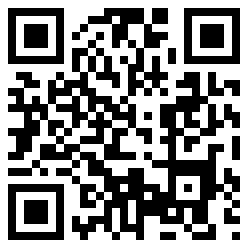